Mardi 12 mai 2020
Calcul mental
Table d’addition
Les tables d’addition
10
[Speaker Notes: Jouer avec le tableau. Monter un case et annoncer un addition. Résultat oral le plus rapide possible,]
Les tables d’addition
13
13
[Speaker Notes: Jouer avec le tableau. Monter un case et annoncer un addition. Résultat oral le plus rapide possible,]
Les tables d’addition
12
12
[Speaker Notes: Jouer avec le tableau. Monter un case et annoncer un addition. Résultat oral le plus rapide possible,]
Les tables d’addition
7
7
[Speaker Notes: Jouer avec le tableau. Monter un case et annoncer un addition. Résultat oral le plus rapide possible,]
Les tables d’addition
15
15
[Speaker Notes: Jouer avec le tableau. Monter un case et annoncer un addition. Résultat oral le plus rapide possible,]
Les tables d’addition
11
11
[Speaker Notes: Jouer avec le tableau. Monter un case et annoncer un addition. Résultat oral le plus rapide possible,]
Les tables d’addition
18
[Speaker Notes: Jouer avec le tableau. Monter un case et annoncer un addition. Résultat oral le plus rapide possible,]
Toujours ajouter 4 au nombre entendu.


Toujours ajouter 8 au nombre entendu.


Toujours ajouter 10 au nombre entendu.
[Speaker Notes: Ajouter 4 à 6 – 9 – 4 – 10 – 7 – 5 
Ajouter 8 à 2 – 7 – 8 – 10 – 6 – 9
Ajouter 10 à 3 – 5 – 2 – 4 – 7 – 8 – 5]
Nombres
Les cinq nombres qui suivent 17.


Les cinq nombres qui suivent 77.


Les cinq nombres qui suivent 48.
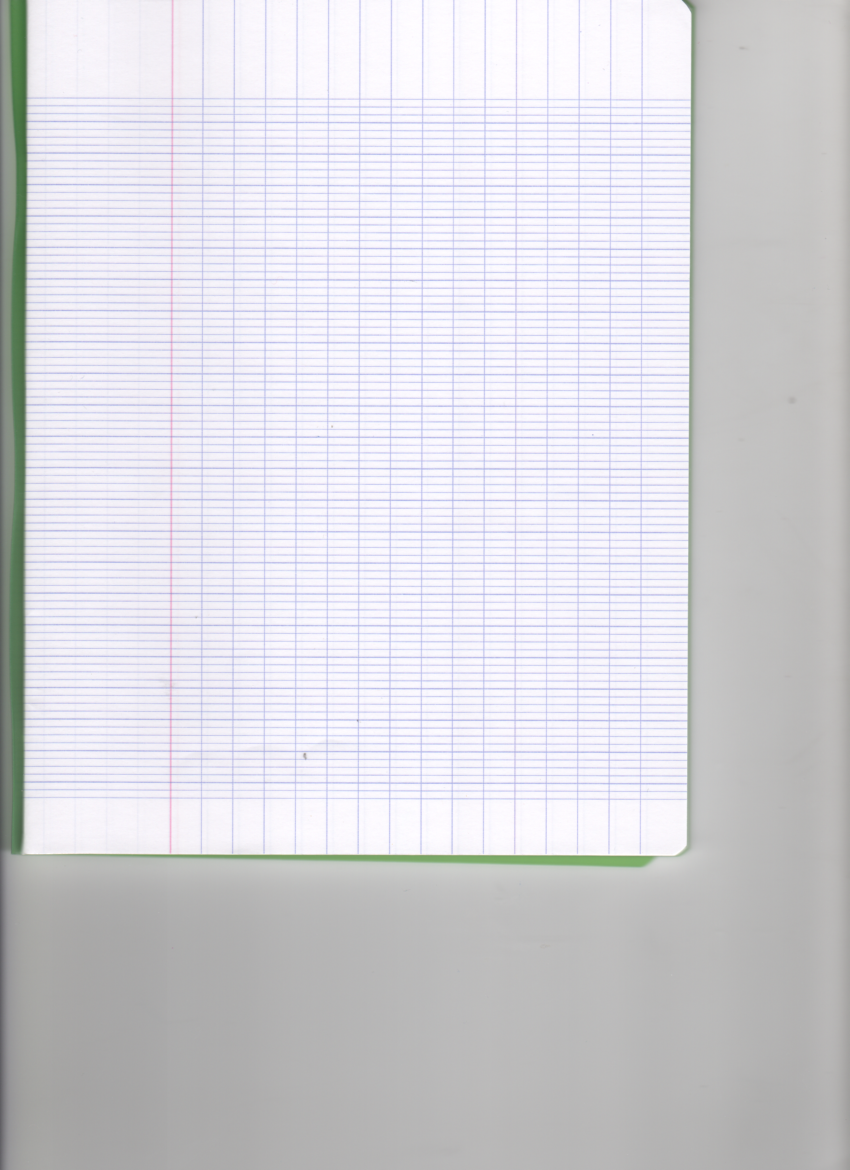 0     1     2     3     4     5     6     7     8     9     10    11    12   13   14   15   16    17   18   19   20   21
[Speaker Notes: Rappel de la veille
-J’ai 17 bonbons, j’en mange 12. Combien m’en reste-t-il ? Repérer 17 et reculer de 10 (jusqu’à 7) puis encore de 2. 17-12=5]
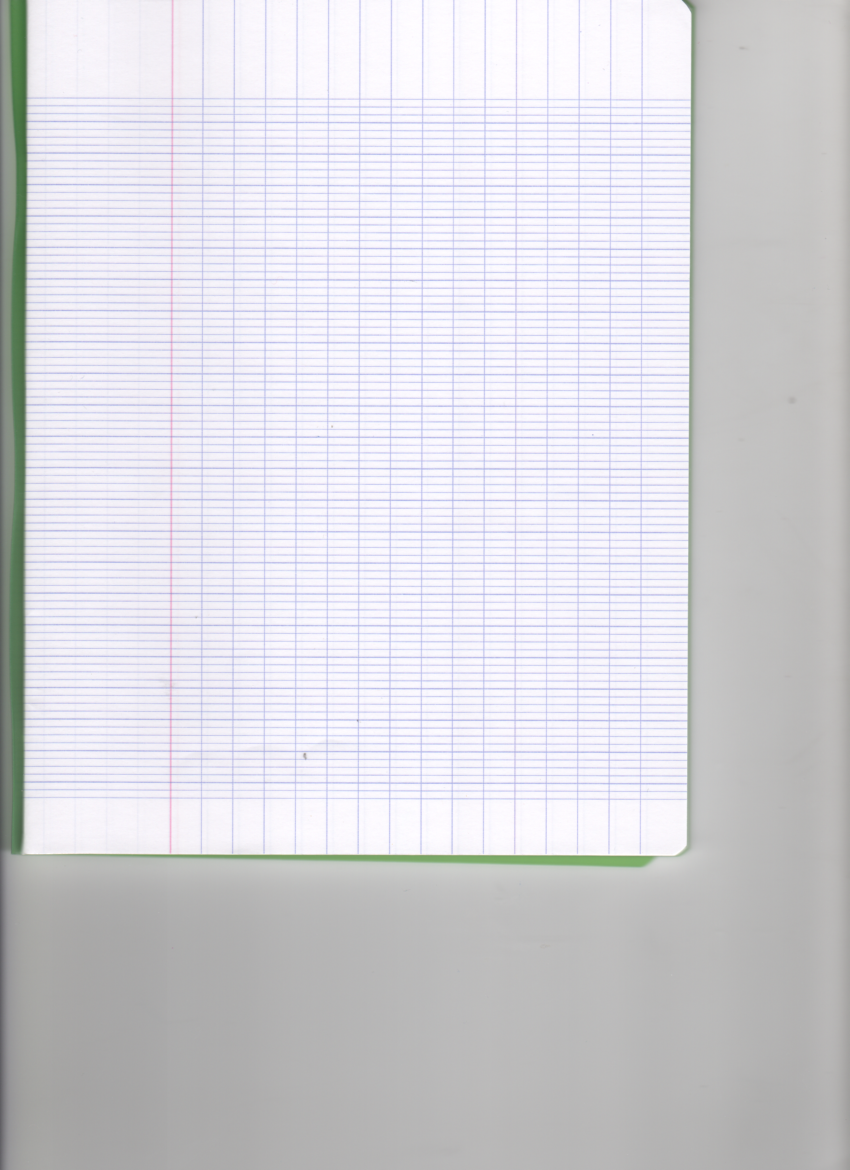 0     1     2     3     4     5     6     7     8     9     10    11    12   13   14   15   16    17   18   19   20   21
[Speaker Notes: Rappel de la veille
-19-13=6]
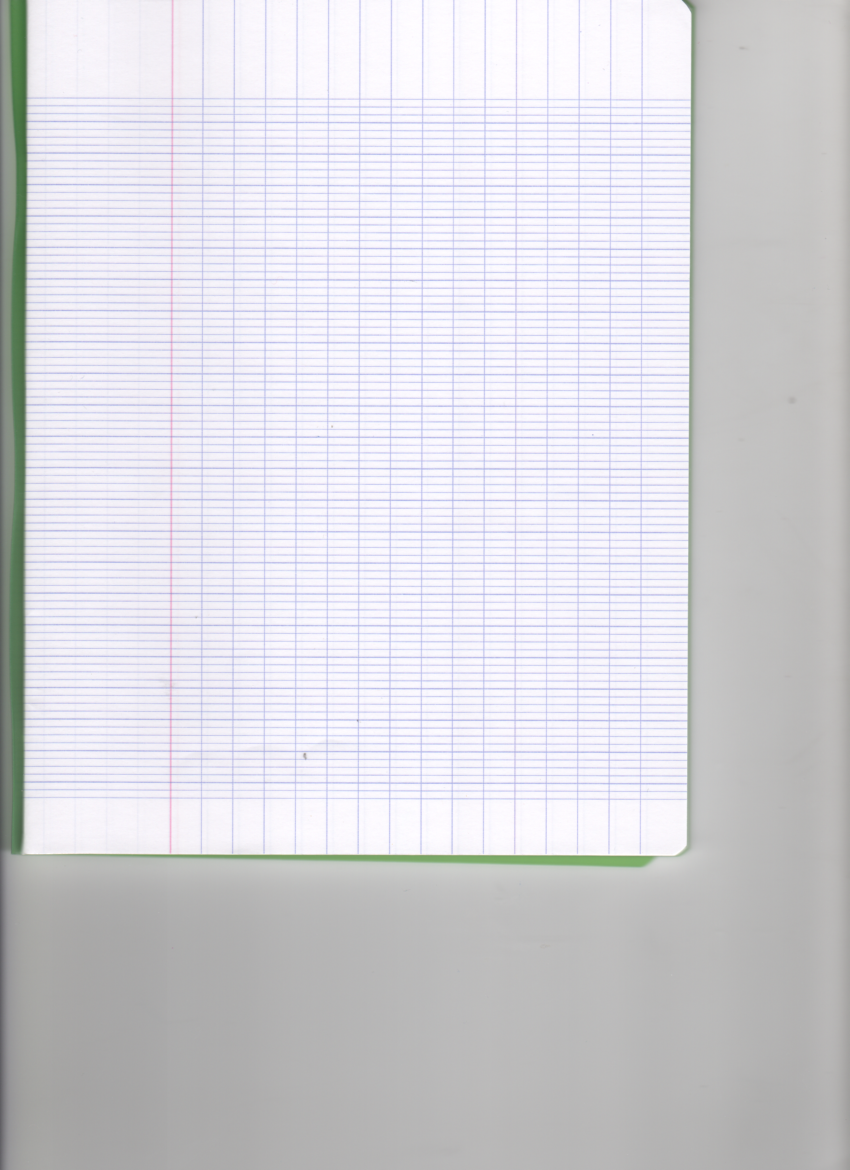 28  29   30    31    32   33   34   35   36   37   38   39   40   41   42   43   44   45   46   47   48   49
[Speaker Notes: Montée dans le domaine numérique
-J’ai 47 billes, j’en perds 15. Combien m’en reste-t-il ? Repérer 47 et montrer que quand on enlève 15, on recule de 15 unités donc de 1d et 5u. 47-15=32]
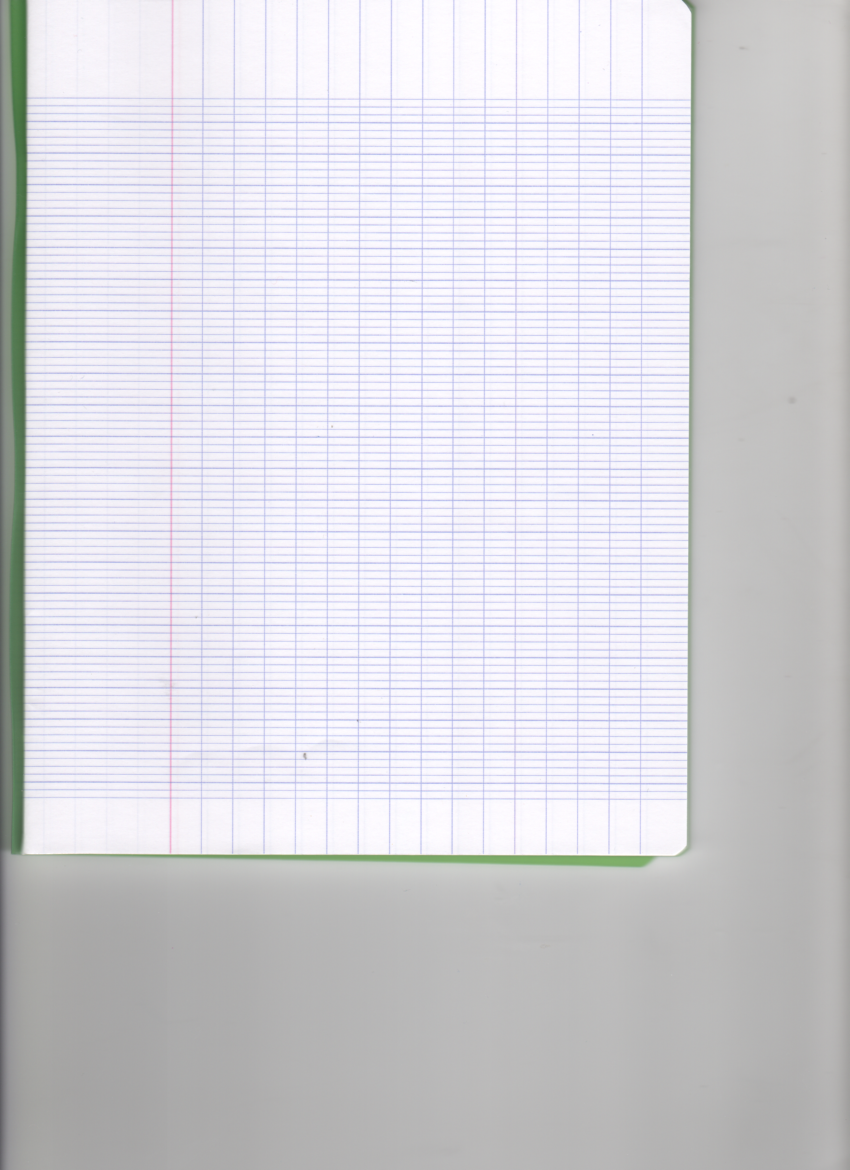 28  29   30    31    32   33   34   35   36   37   38   39   40   41   42   43   44   45   46   47   48   49
[Speaker Notes: Montée dans le domaine numérique
-J’ai 44 billes, j’en perds 16. Combien m’en reste-t-il ? Repérer 44 et montrer que quand on enlève 16 on recule de 16 unités donc de 1d et 6u. 44-16=28]
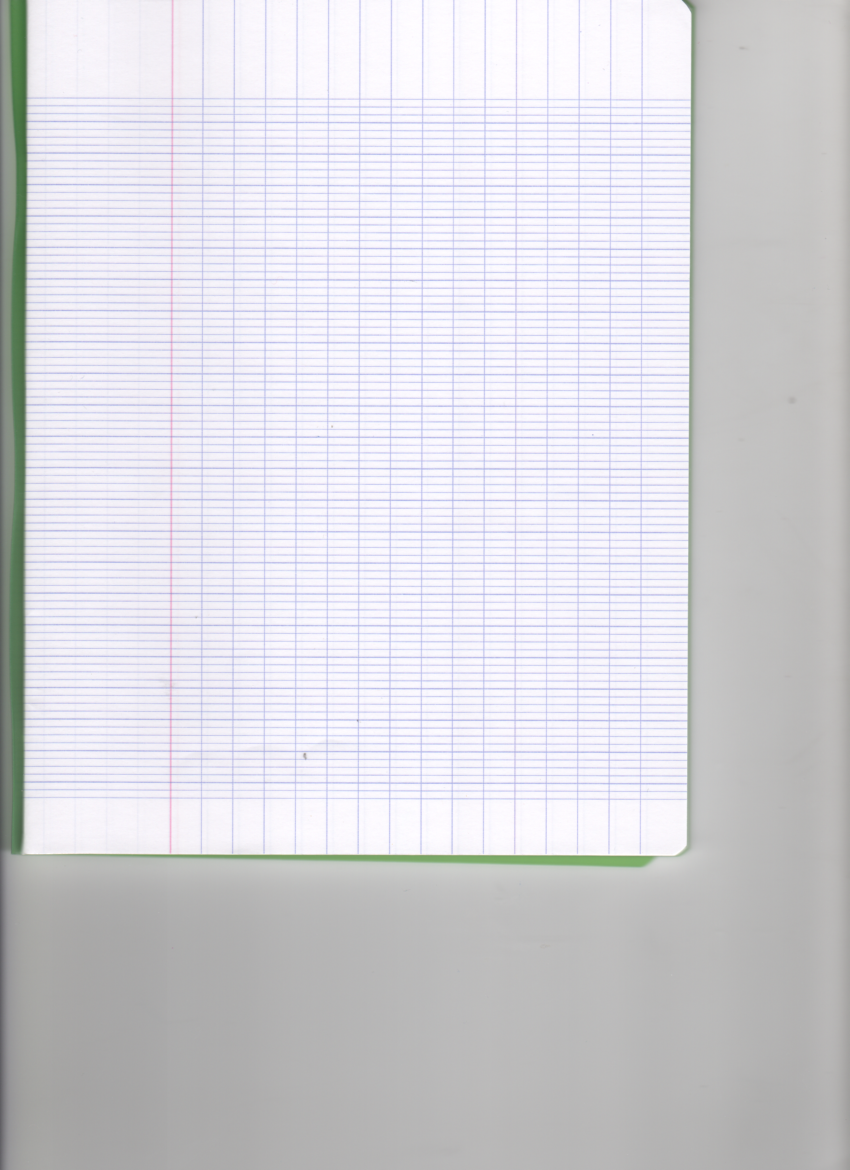 28  29   30    31    32   33   34   35   36   37   38   39   40   41   42   43   44   45   46   47   48   49
[Speaker Notes: Montée dans le domaine numérique
45-17=38]
Problèmes
Situation d’hier
Iris joue aux dés. Elle lance cinq dés. 
Tous les dés tombent sur le     .
Combien Iris marque-t-elle de points ?
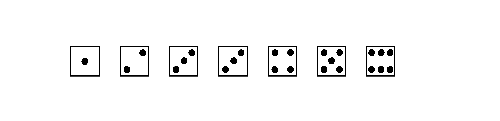 6   +   6   +   6  +   6   +  6  =
       12       +      12       +  6  =
                 24                 +  6  =  30
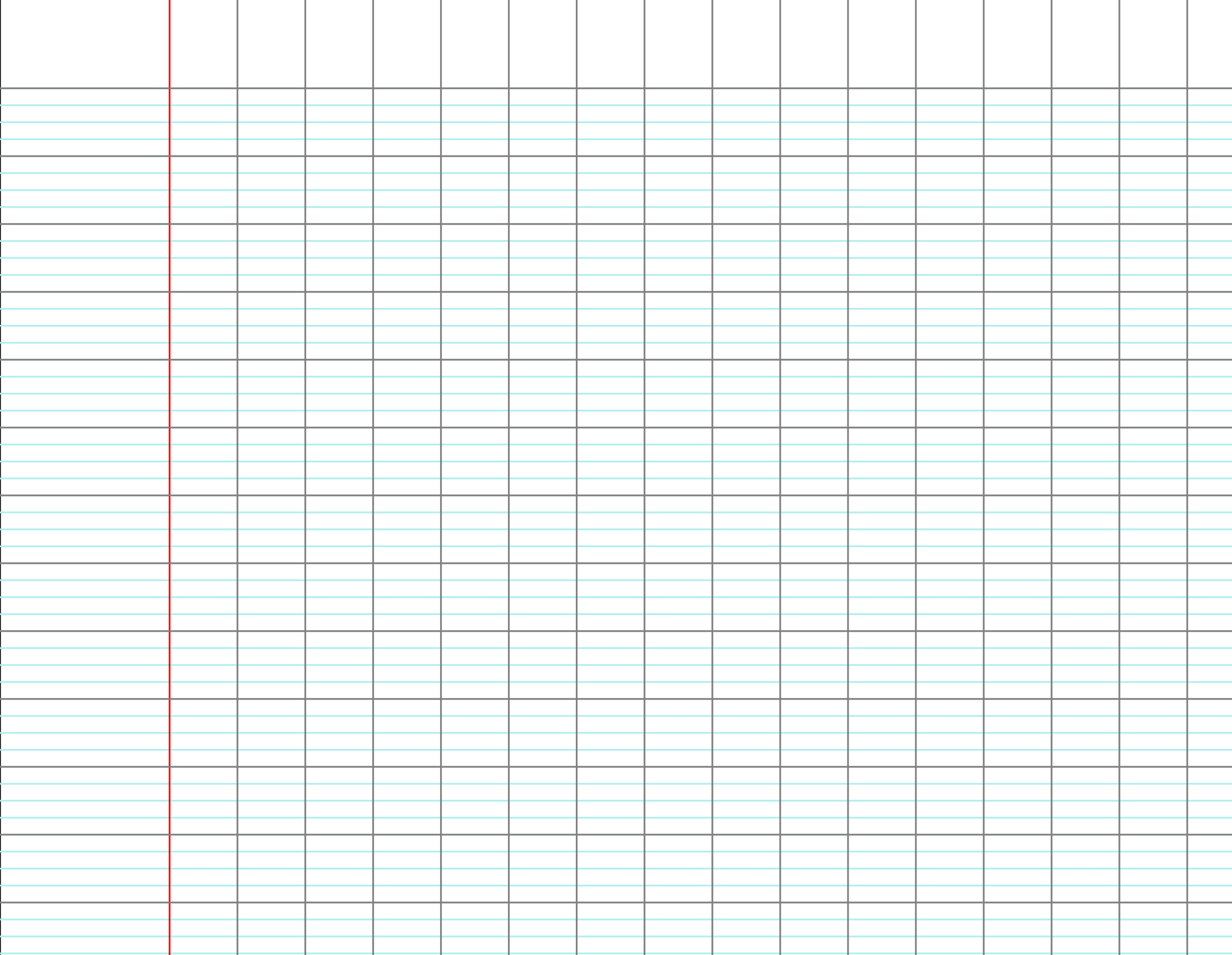 Iris a marqué trente points.
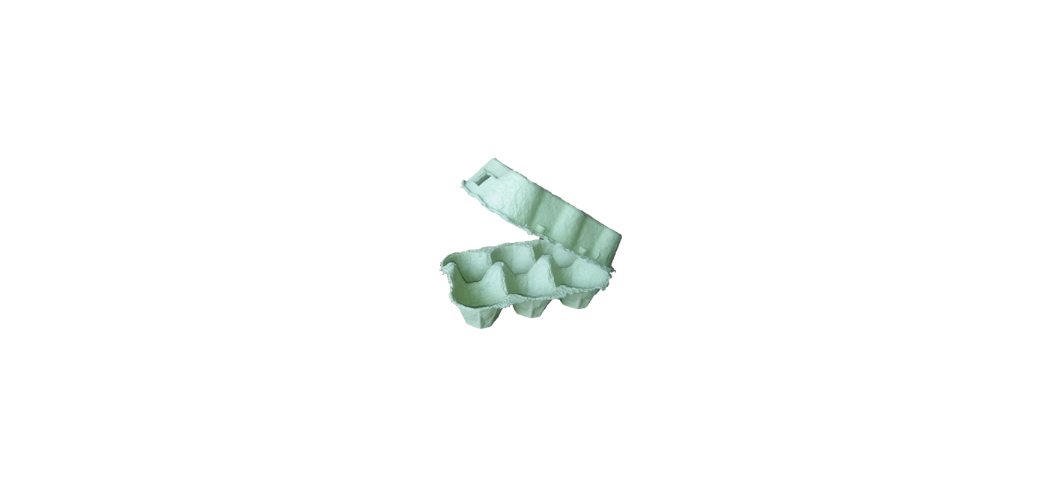 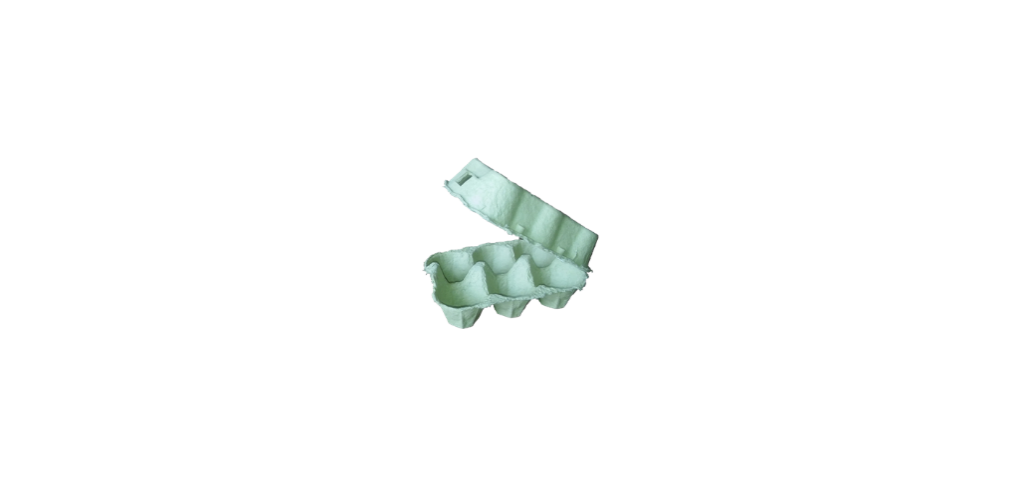 Première situation
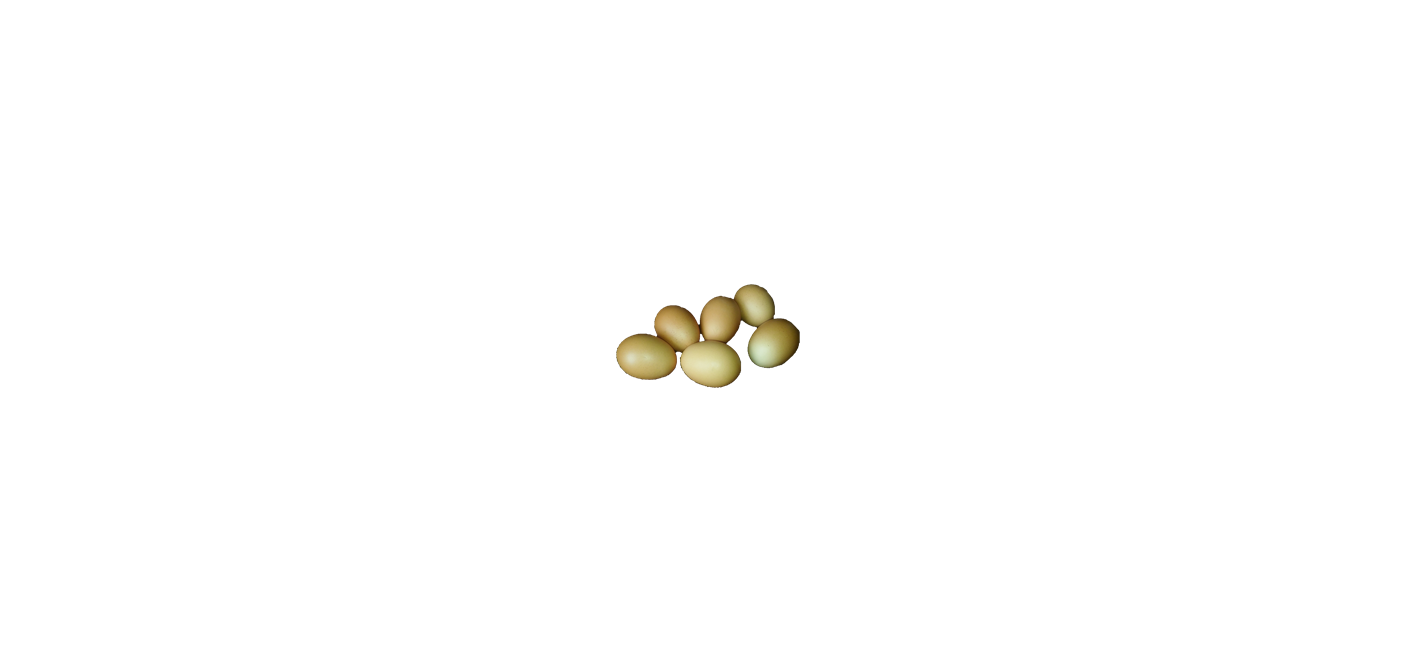 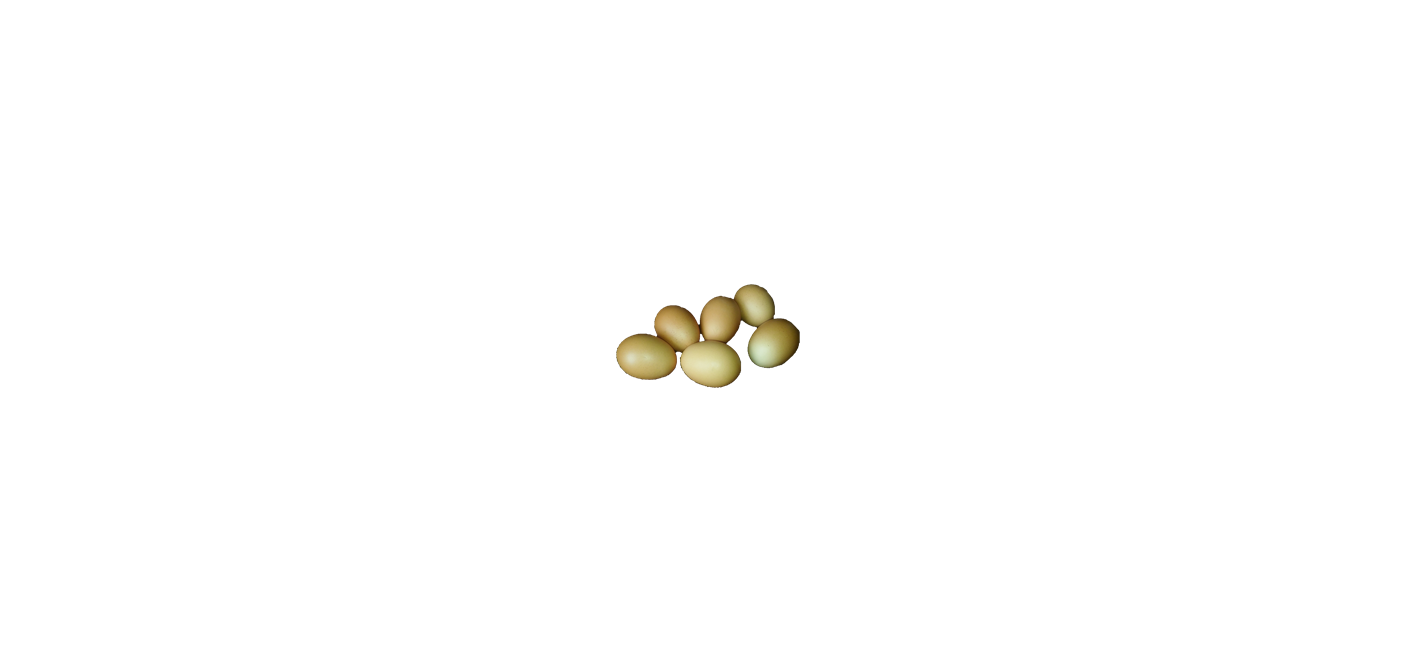 Une fermière range les œufs de ses poules dans des boîtes de six. Elle range douze œufs.
Combien de boîtes complètes peut préparer la fermière ?
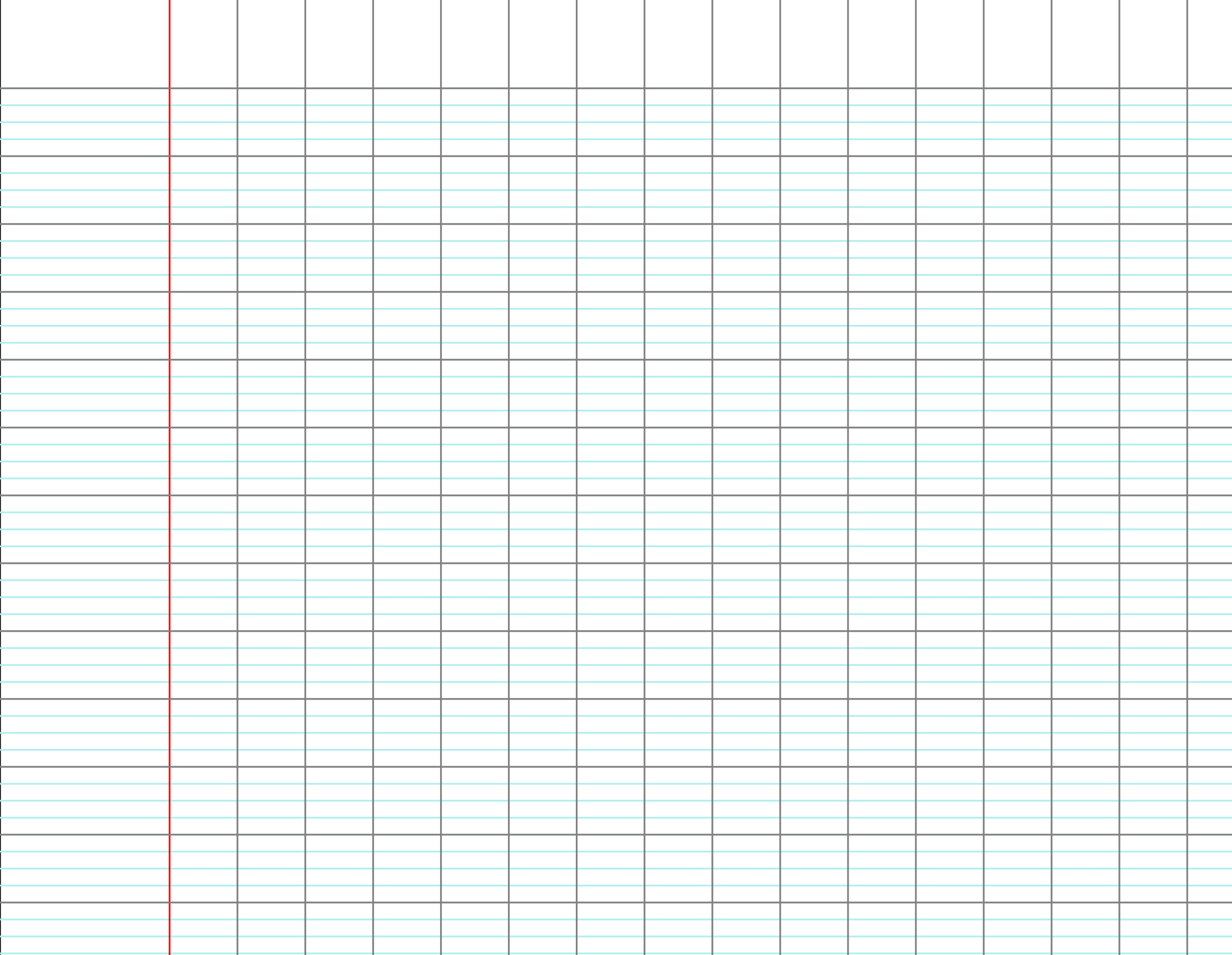 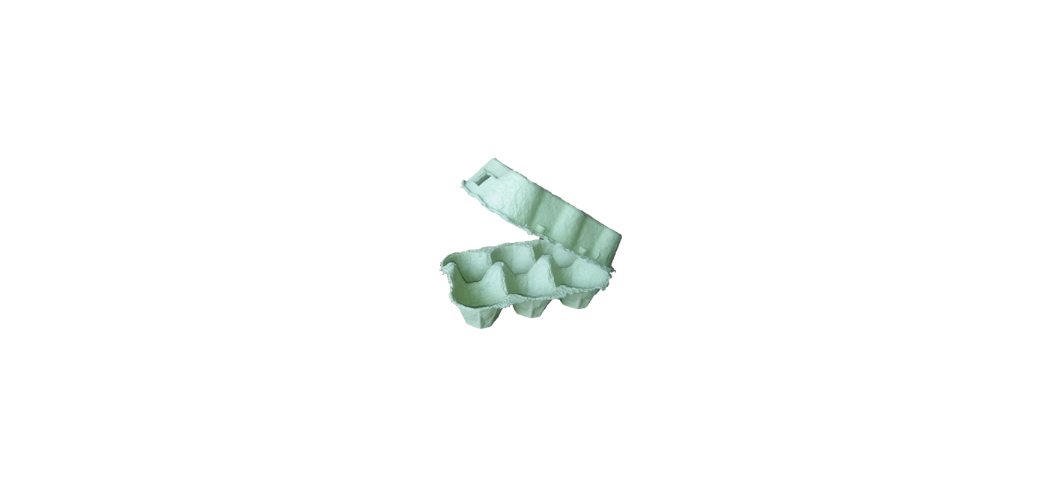 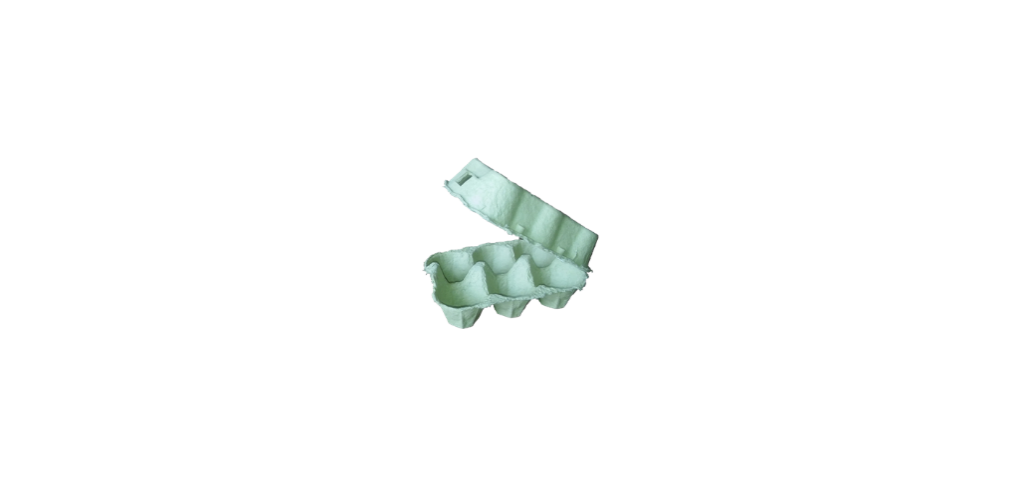 Deuxième situation
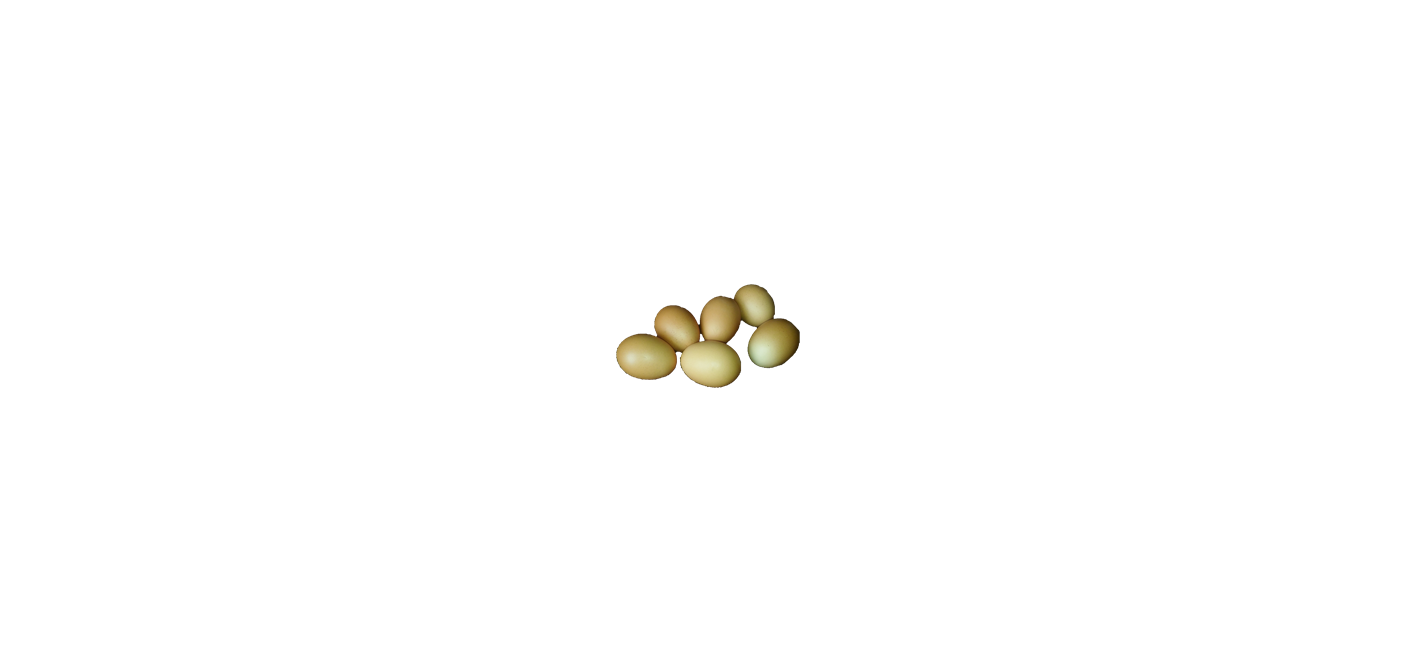 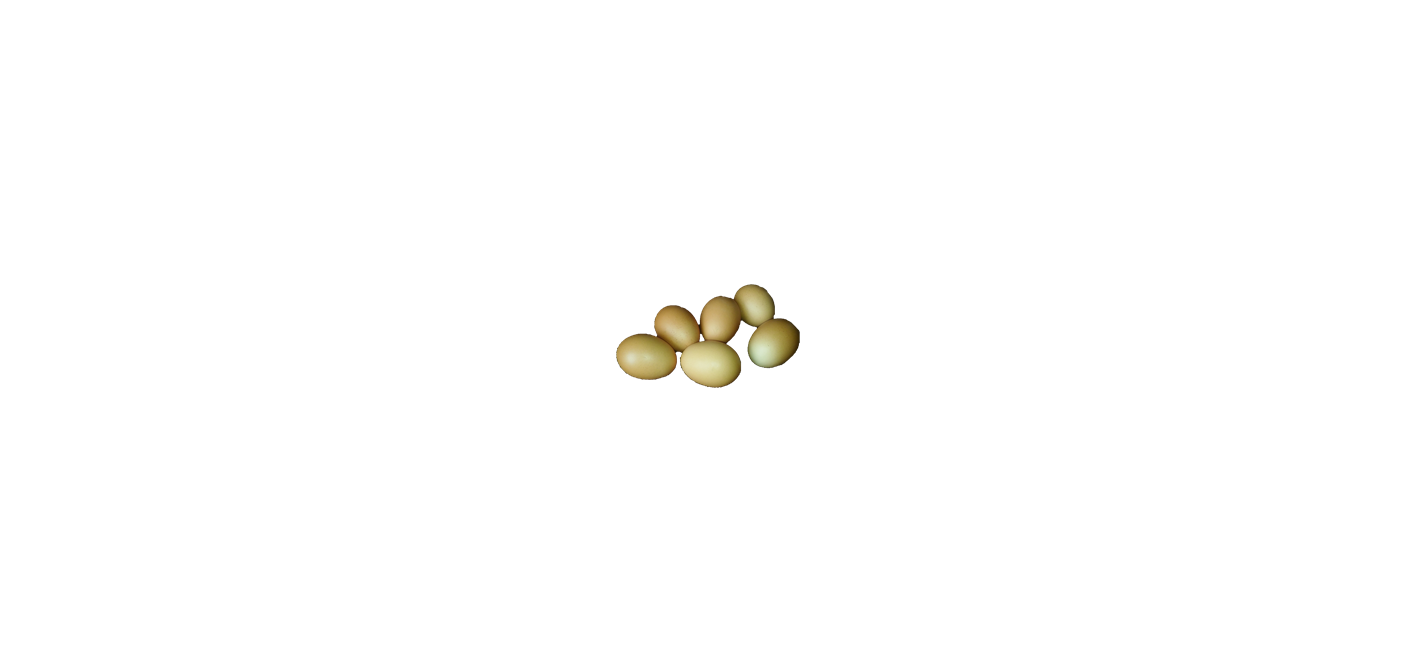 Une fermière range les œufs de ses poules dans des boîtes de six. Elle range vingt œufs.
Combien de boîtes complètes peut préparer la fermière ?
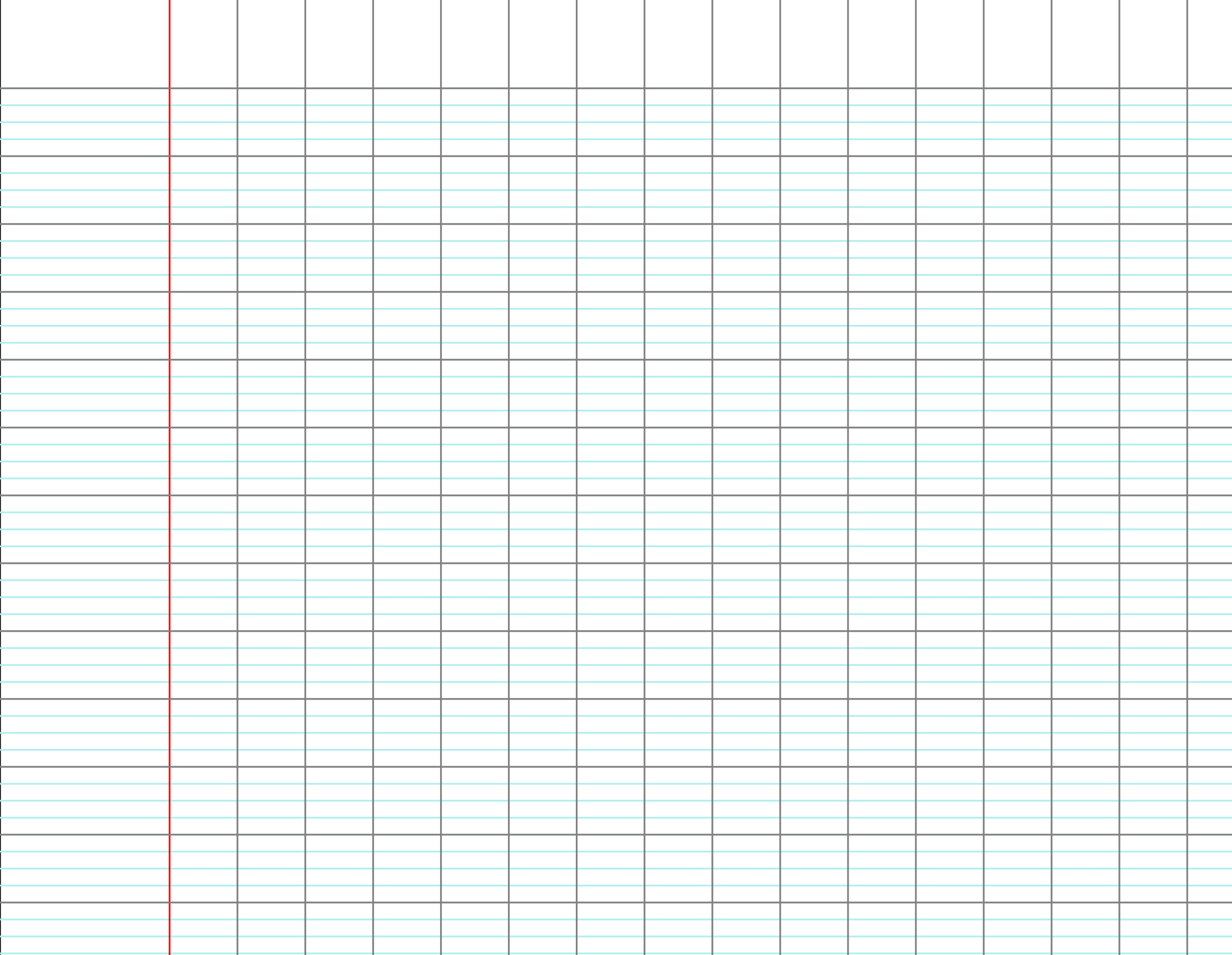 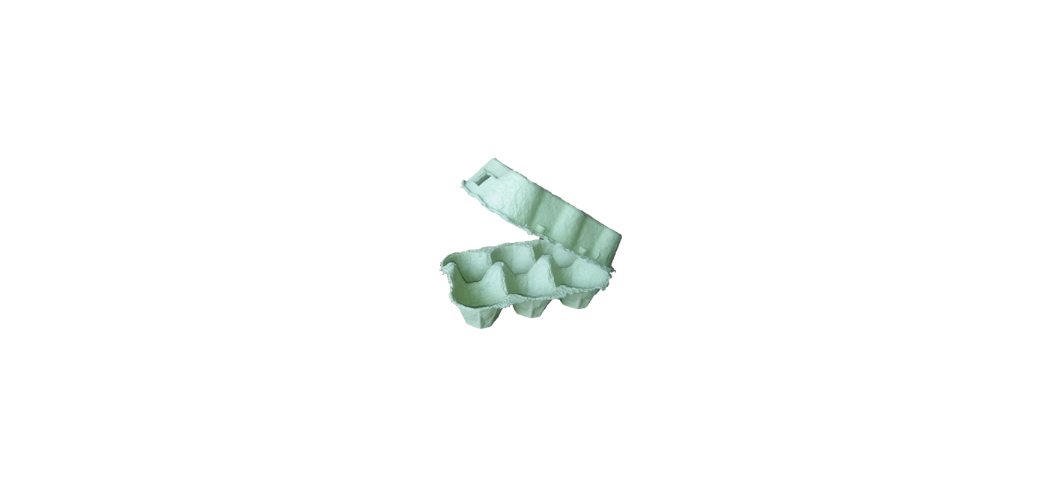 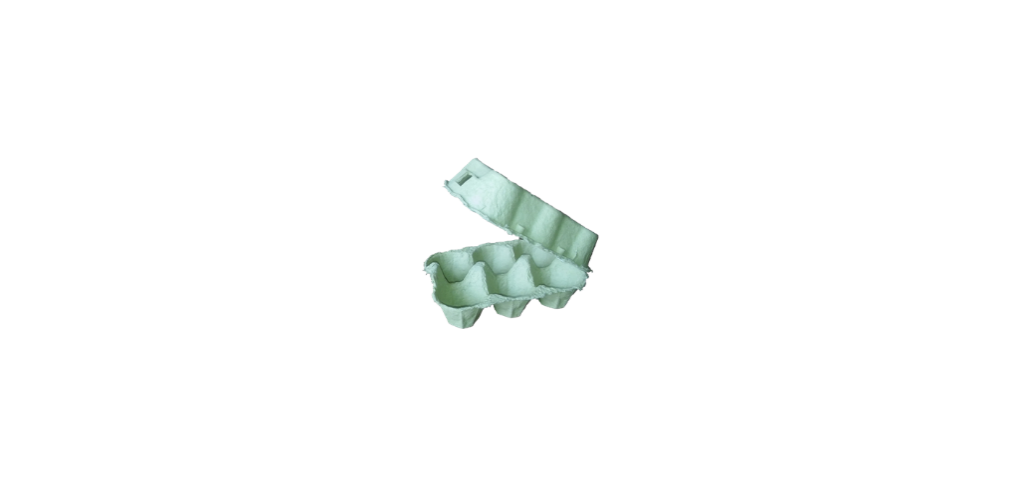 Troisième situation
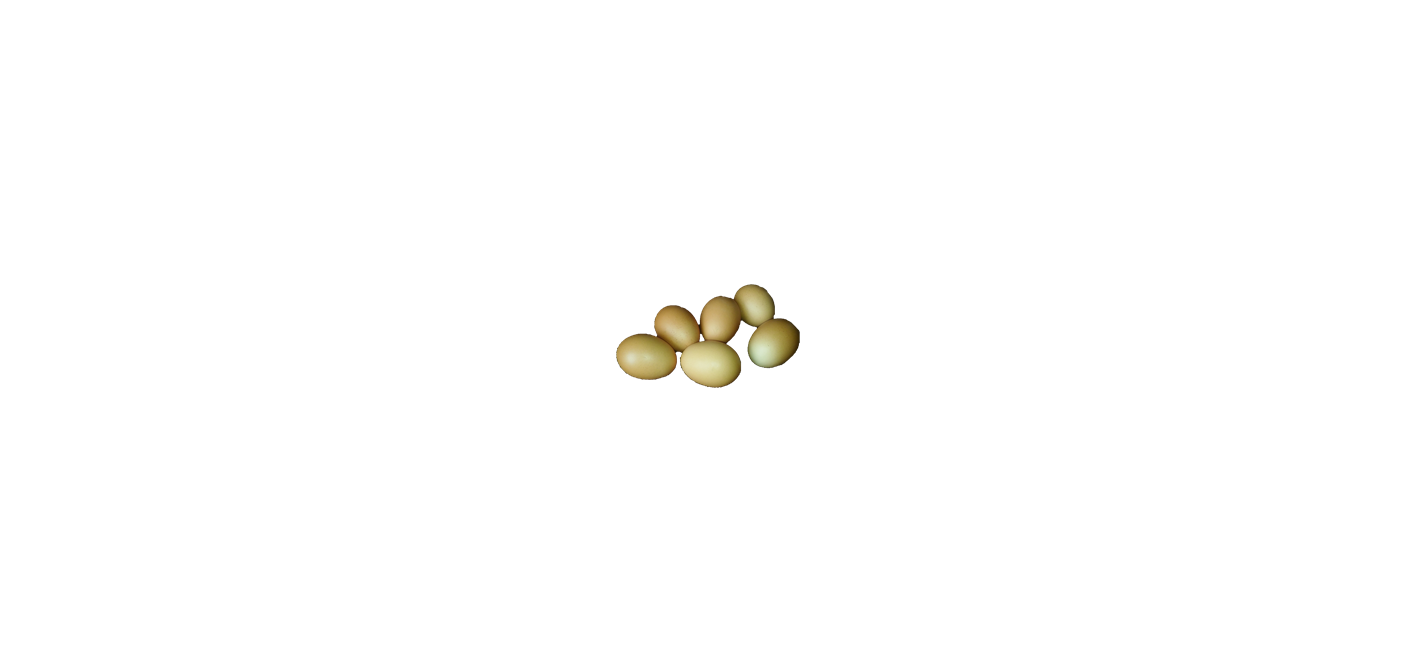 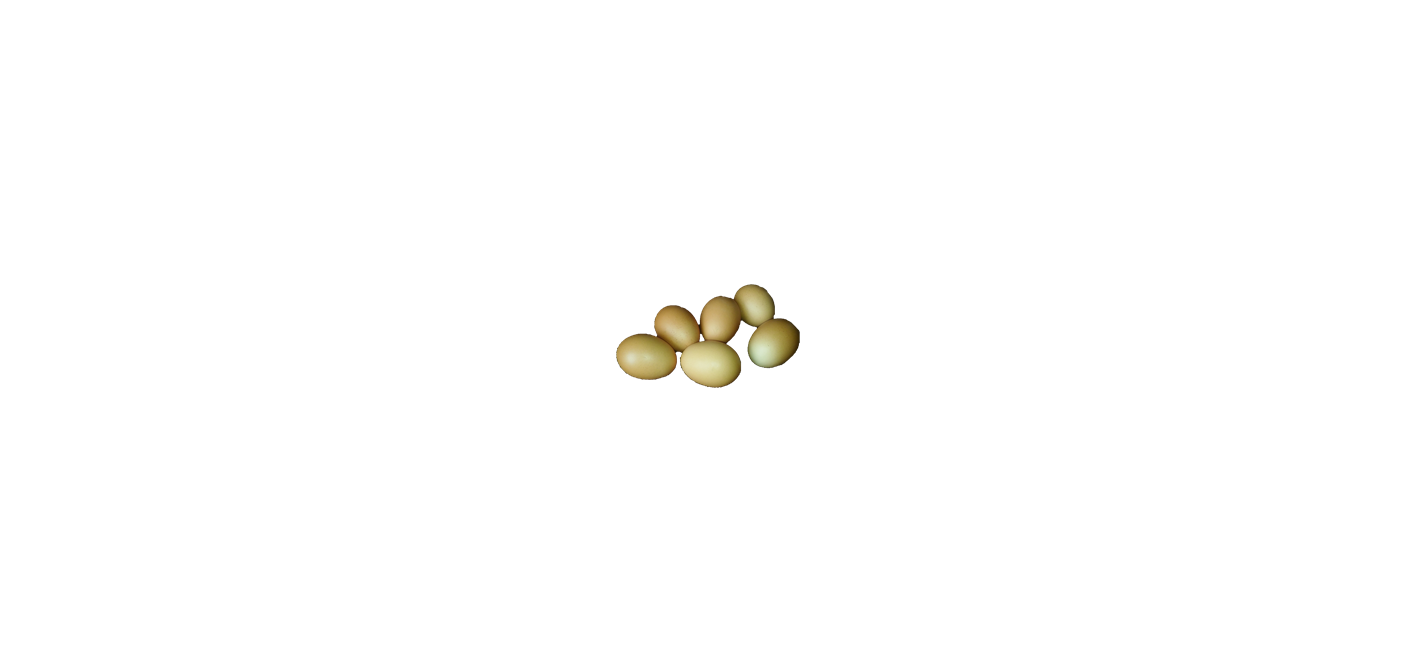 Une fermière range les œufs de ses poules dans des boîtes de six. Elle range vingt-six œufs.
Combien de boîtes la fermière doit-elle avoir pour ranger tous les œufs  ?
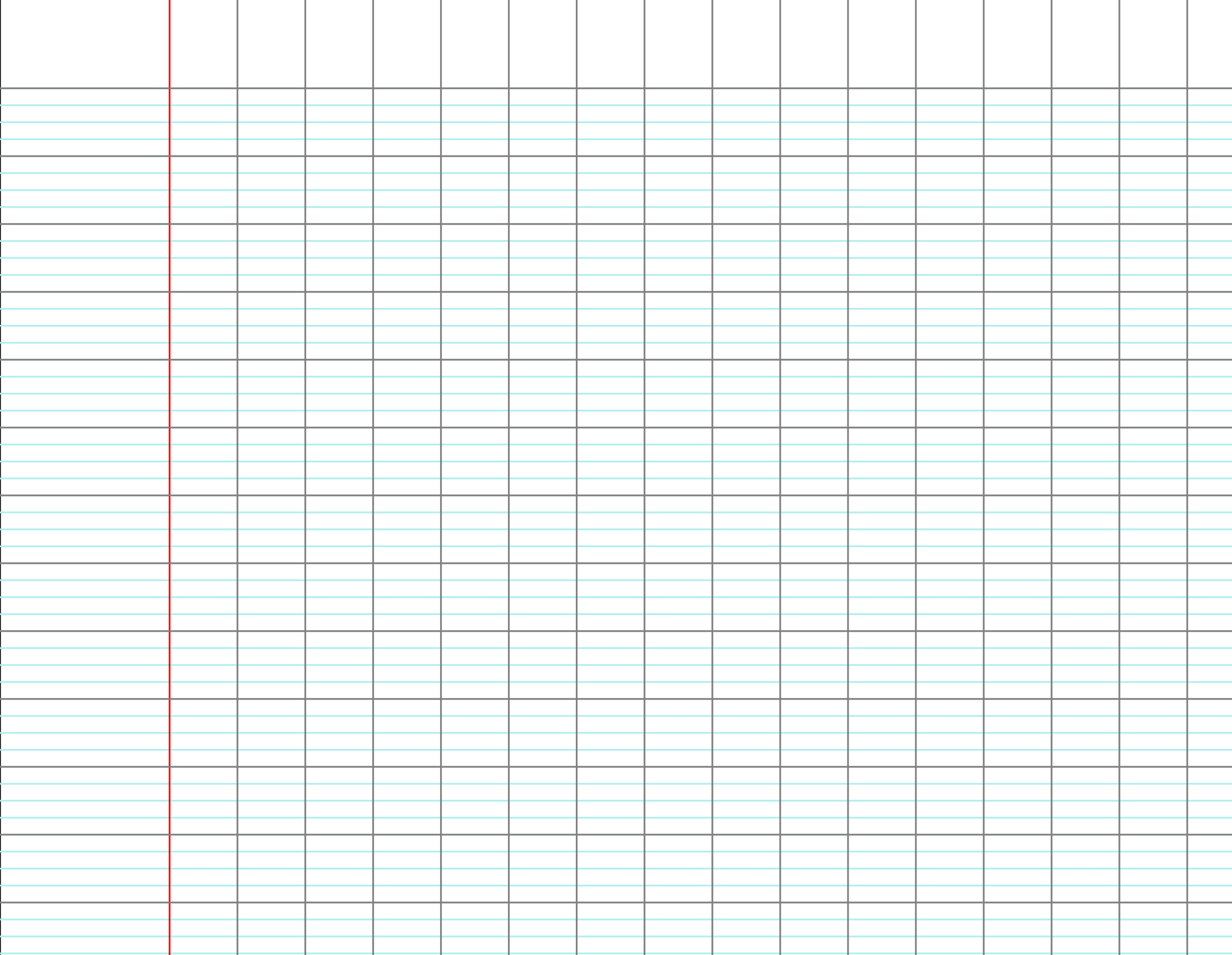 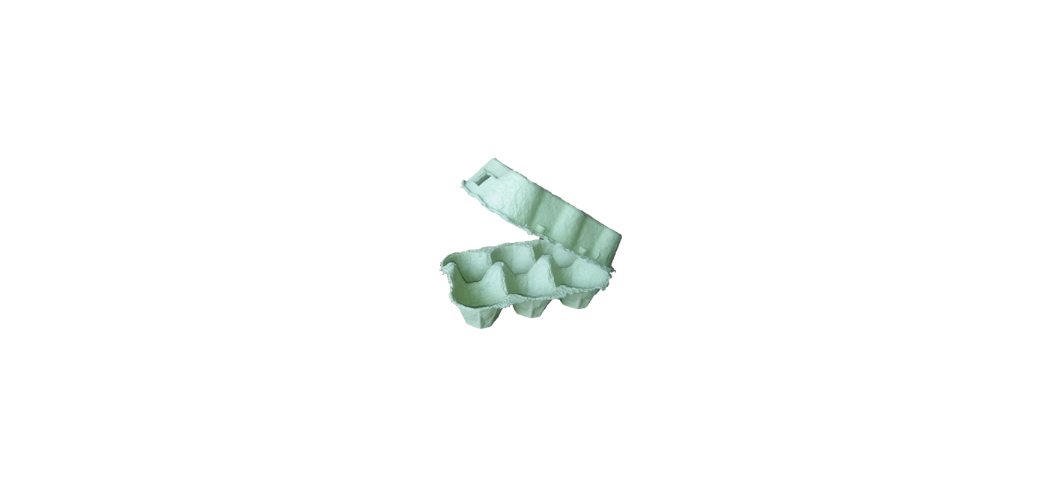 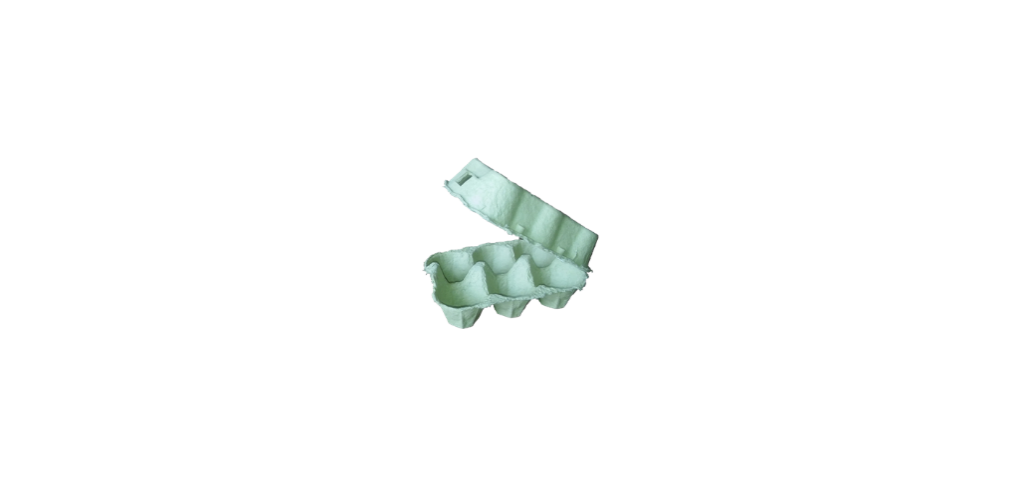 Pour t’entraîner
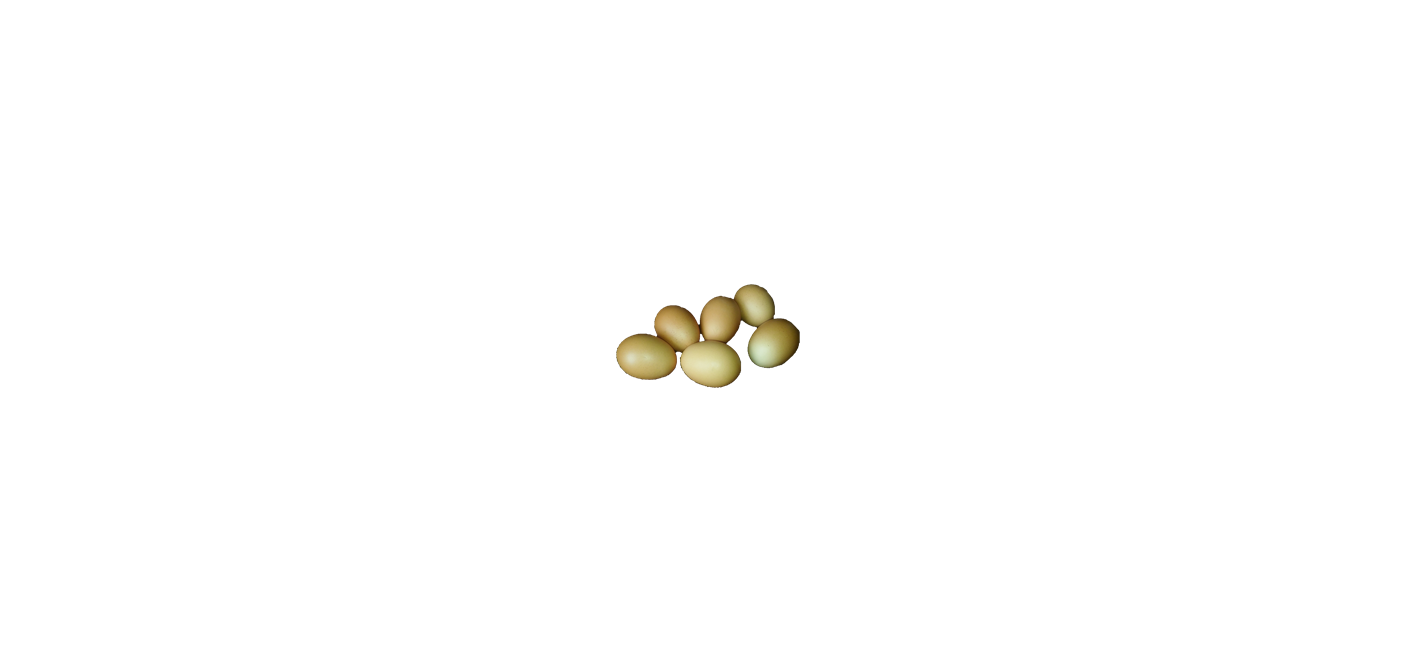 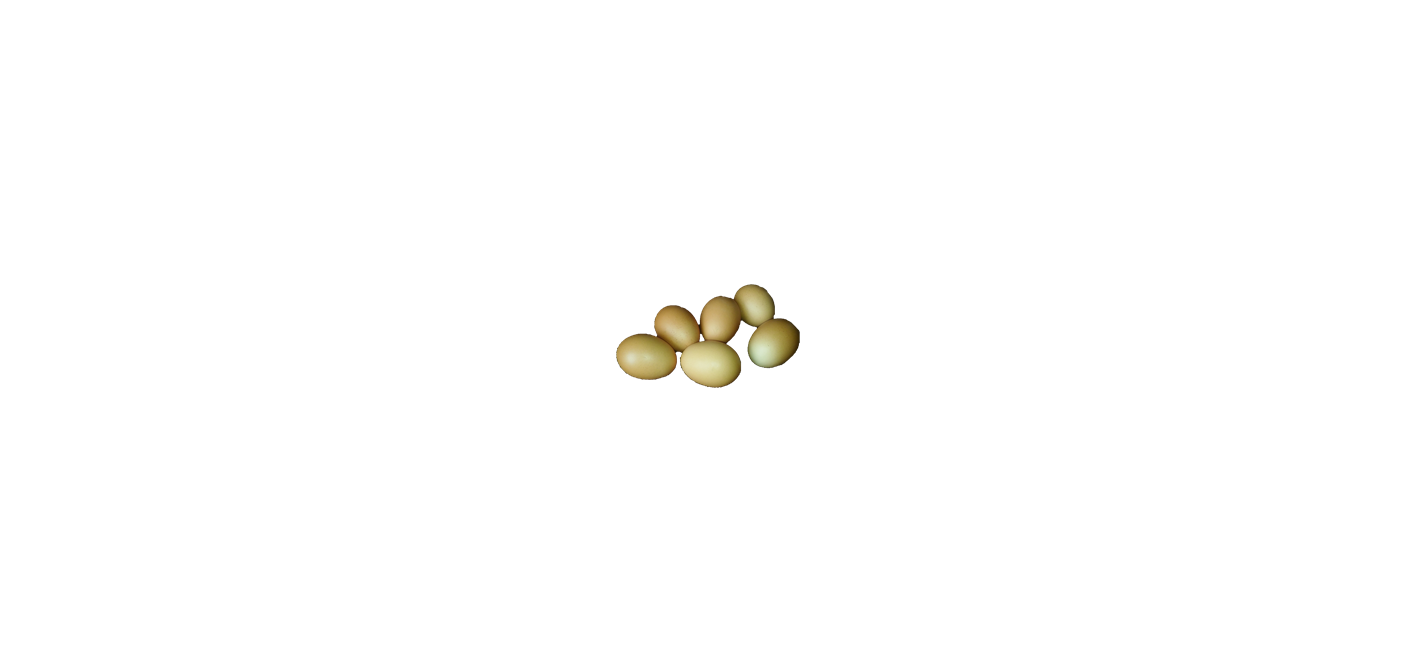 Une fermière range les œufs de ses poules dans des boîtes de six. Elle range quatorze œufs.
Combien de boîtes la fermière doit-elle avoir pour ranger tous les œufs  ?
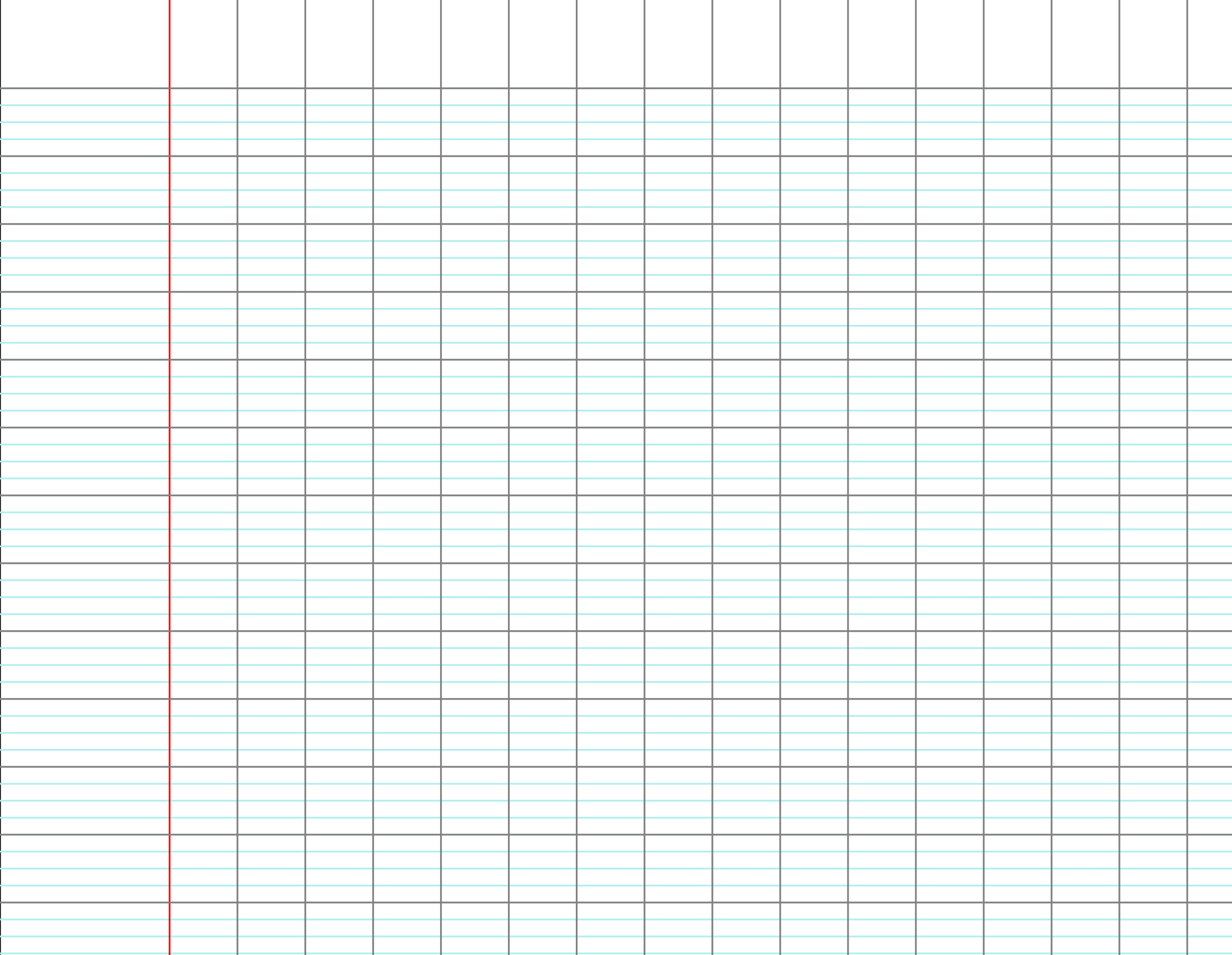 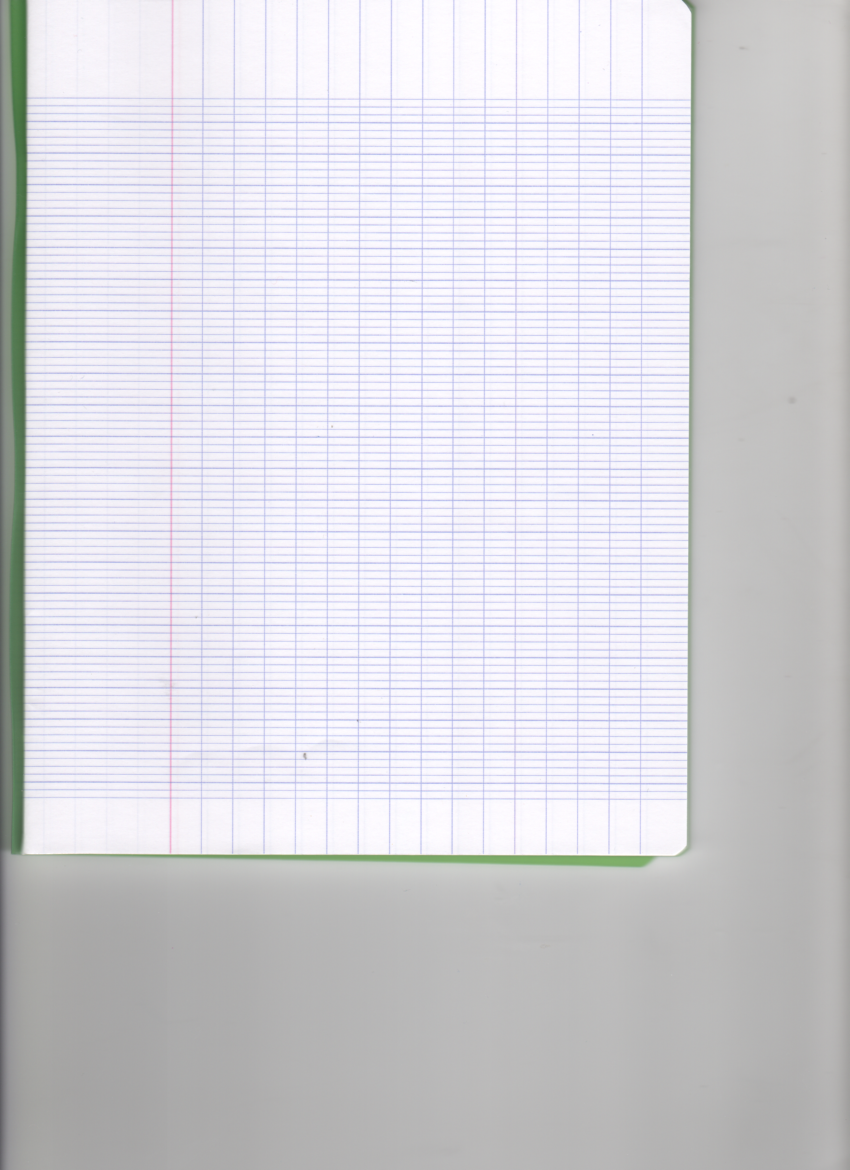 Pour demain, tracer une droite comme celle-ci sur le cahier pour mieux suivre l’exercice.
8     9    10    11    12   13   14   15   16   17   18   19   20   21   22   23   24   25   26   27   28   29